Тема 6. Монголо-татарское иго
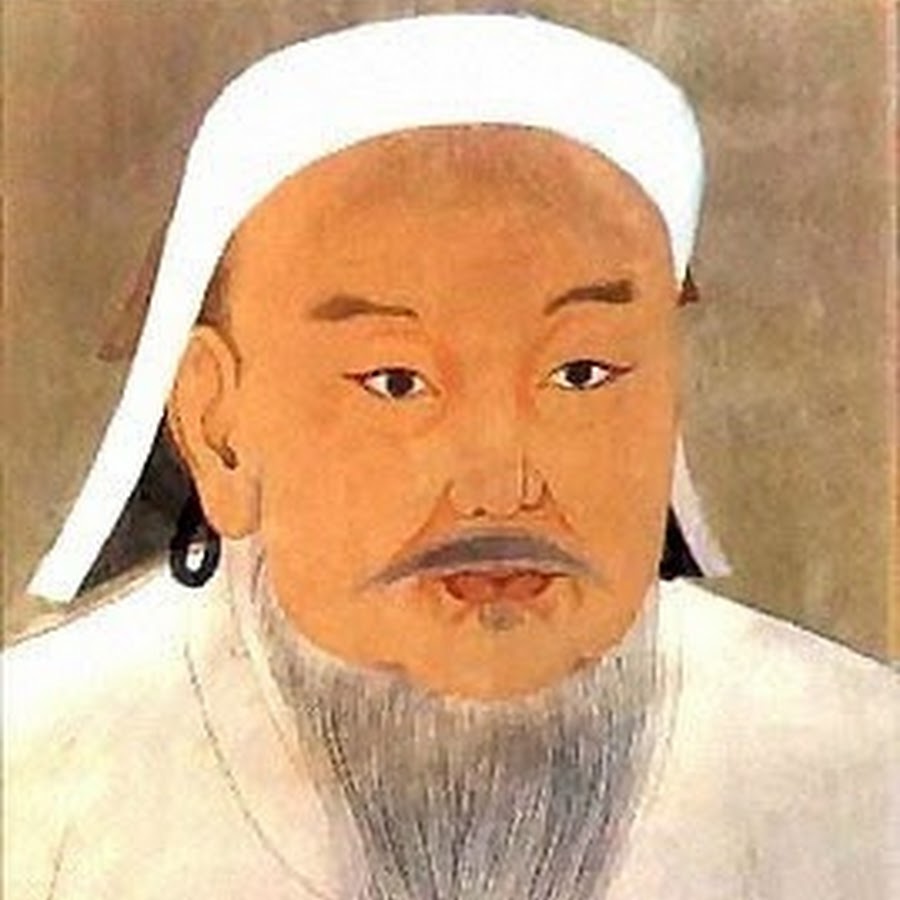 Чингисхан (Темуджин)
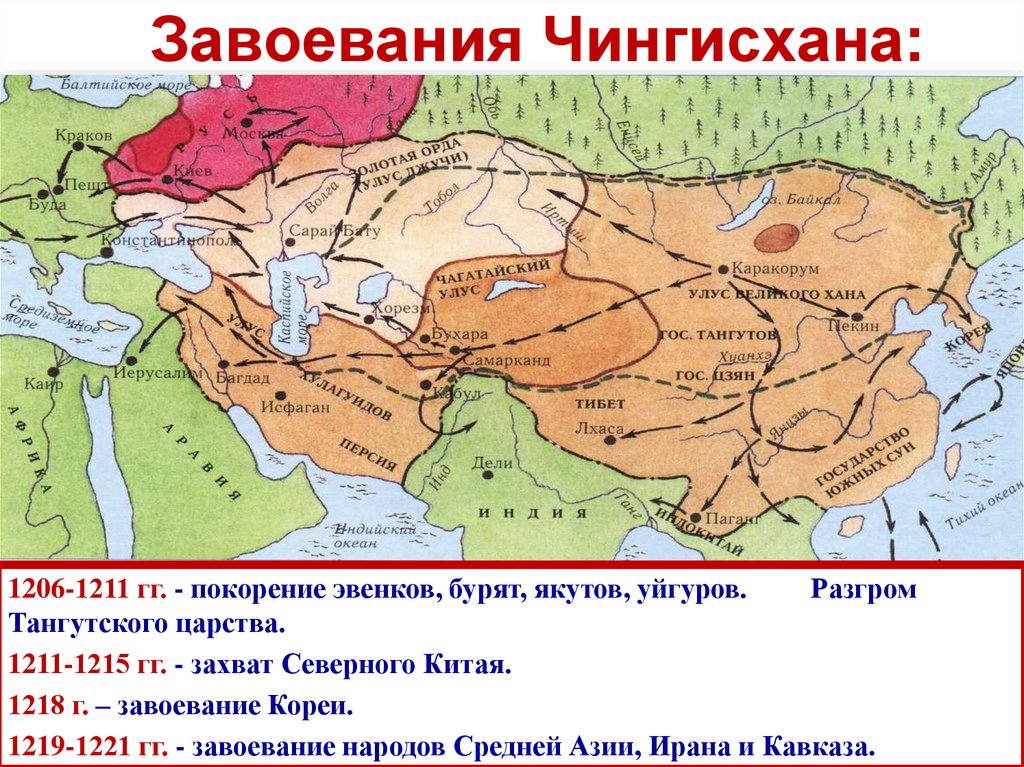 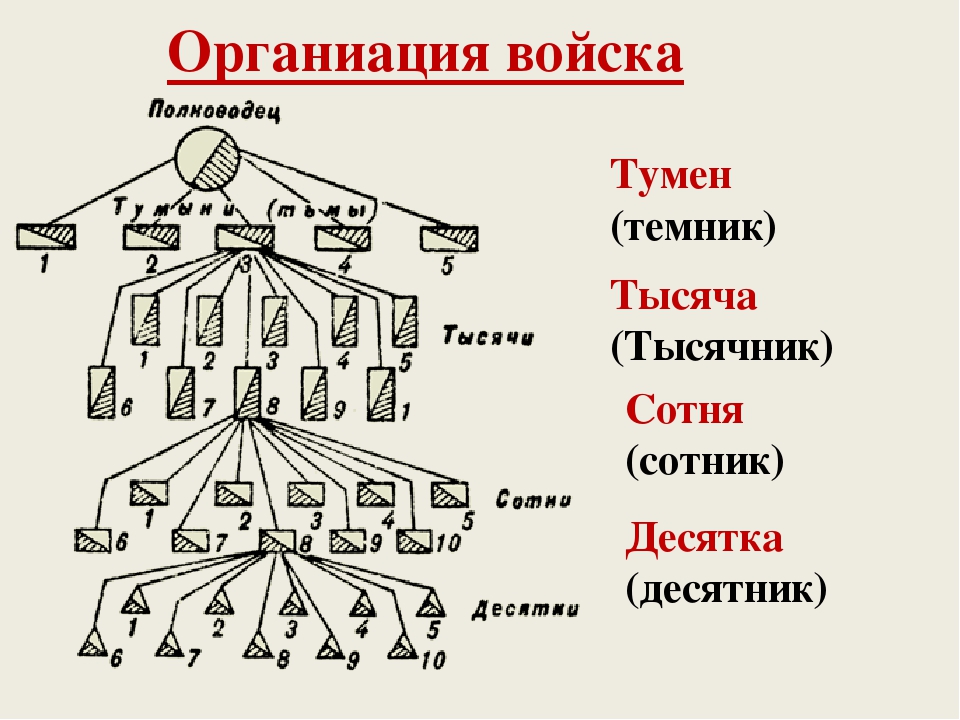 Битва на реке Калке (1223 год) – первая встреча русских и монголо-татаров
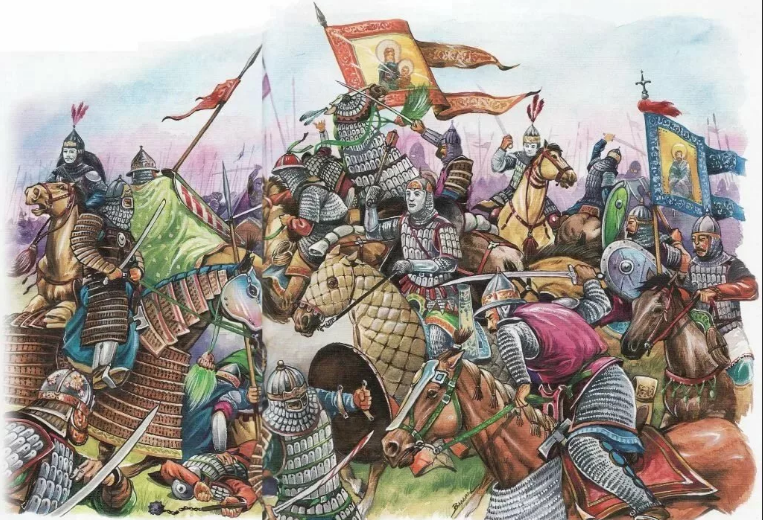 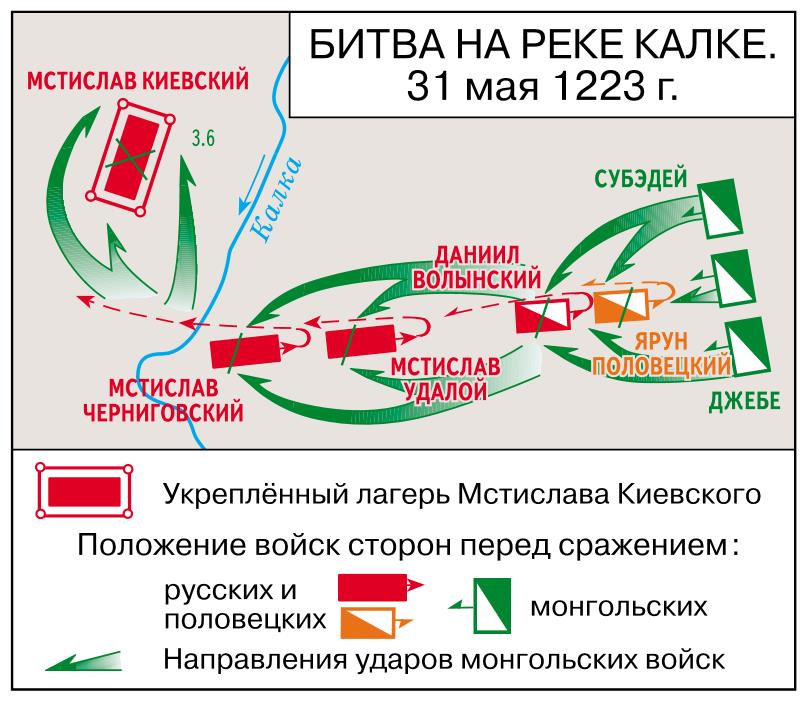 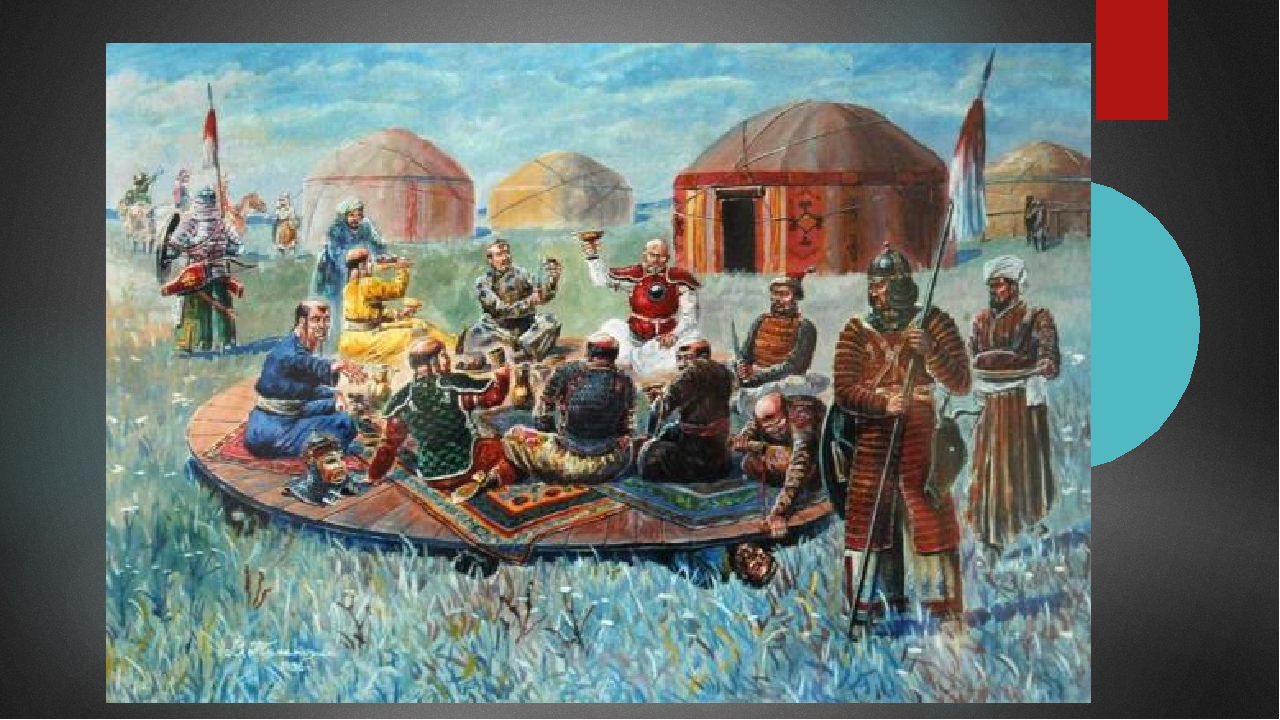 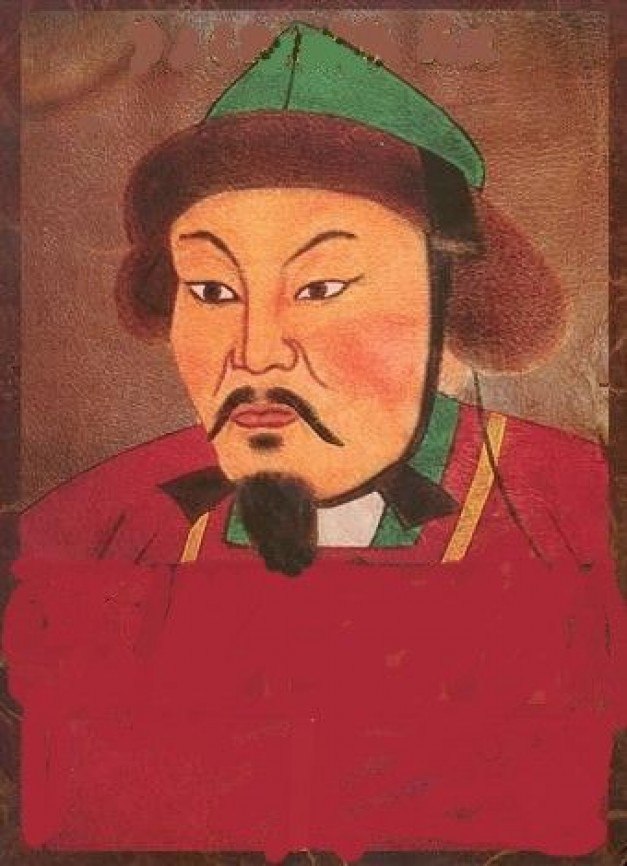 Батый (Бату)
Походы Батыя
1237-1240 - Владимир, Суздаль, Чернигов, Киев и другие города
 
1241-1242 – поход в Западную Европу
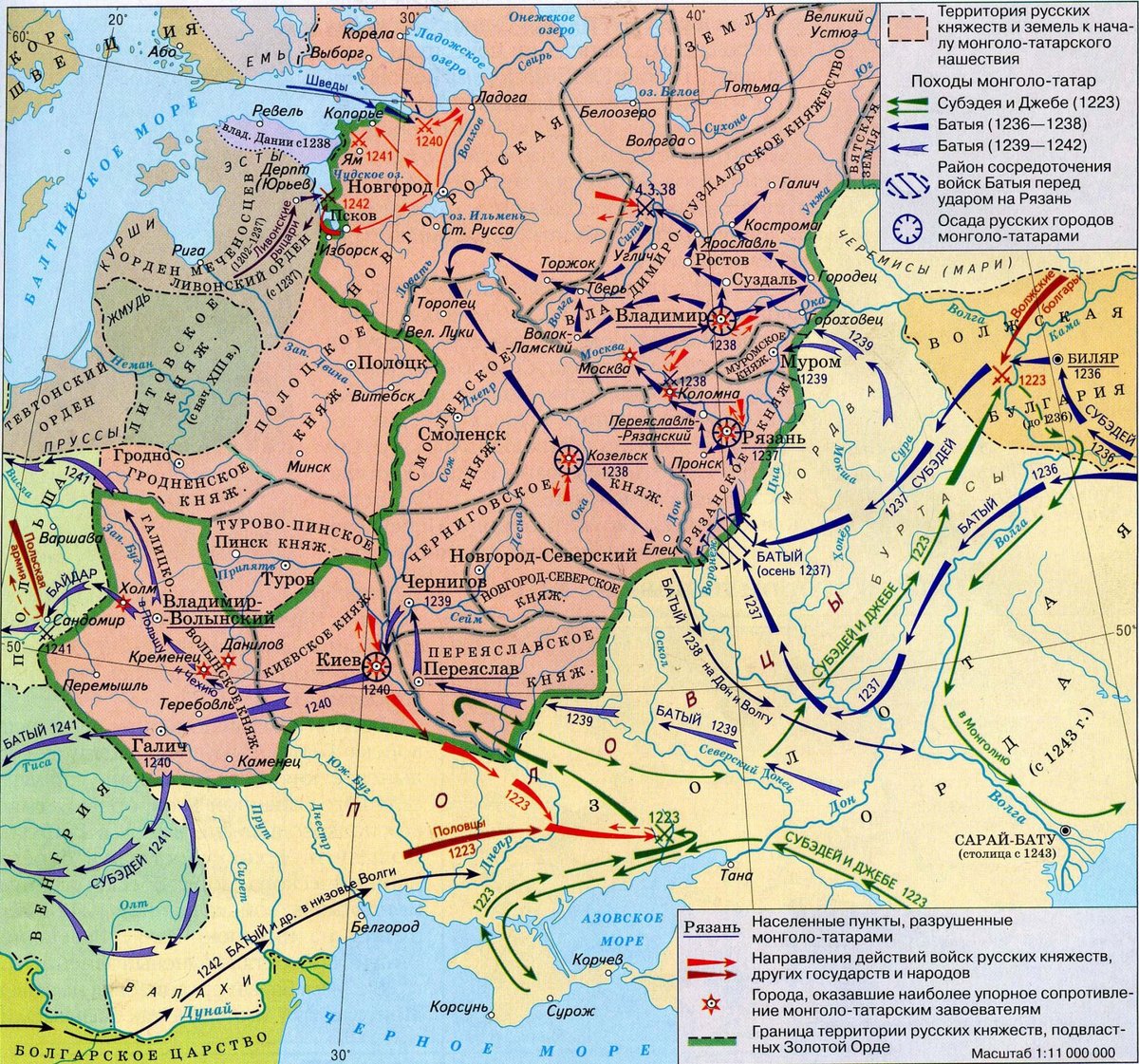 Золотая Орда – государство монголов на территории Средней Азии
Монголо-татарское иго (1240-1480 годы) система зависимости русских княжеств от Монгольской империи
дань (налоги)
ярлык на княжение
Баскак — сборщик налогов
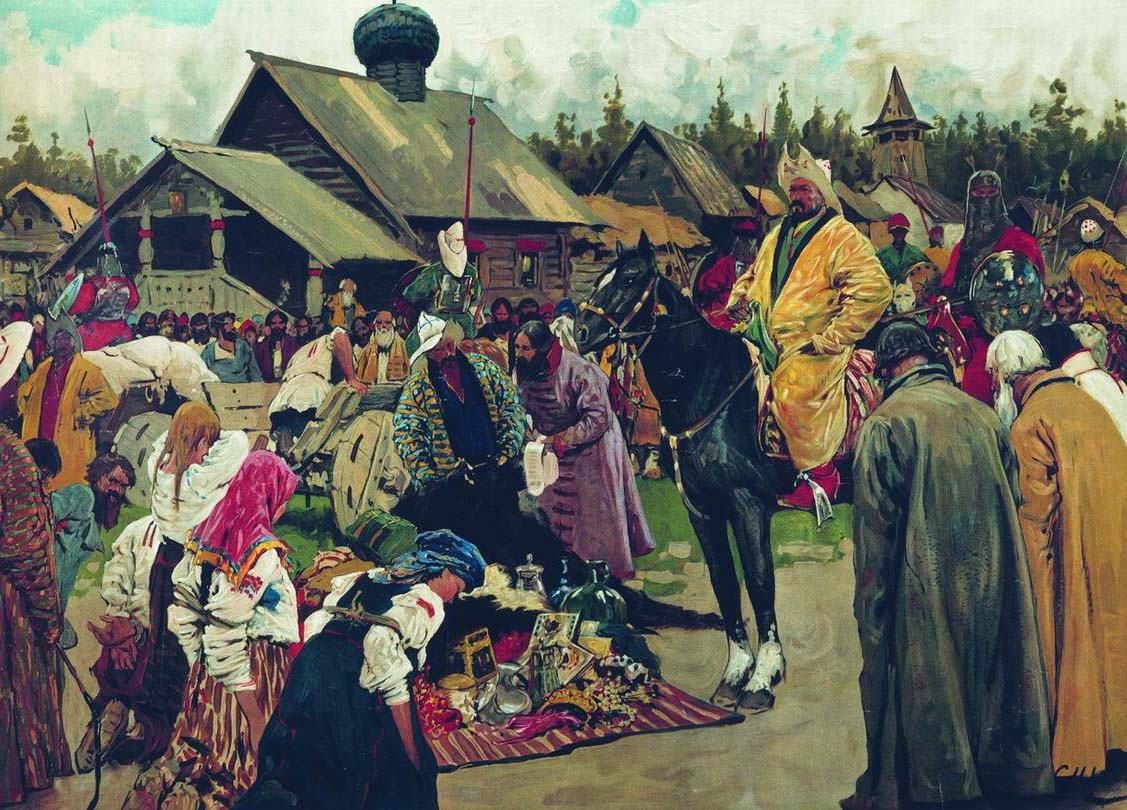 Ярлык на княжение – это разрешение хана русскому князю на владение землей
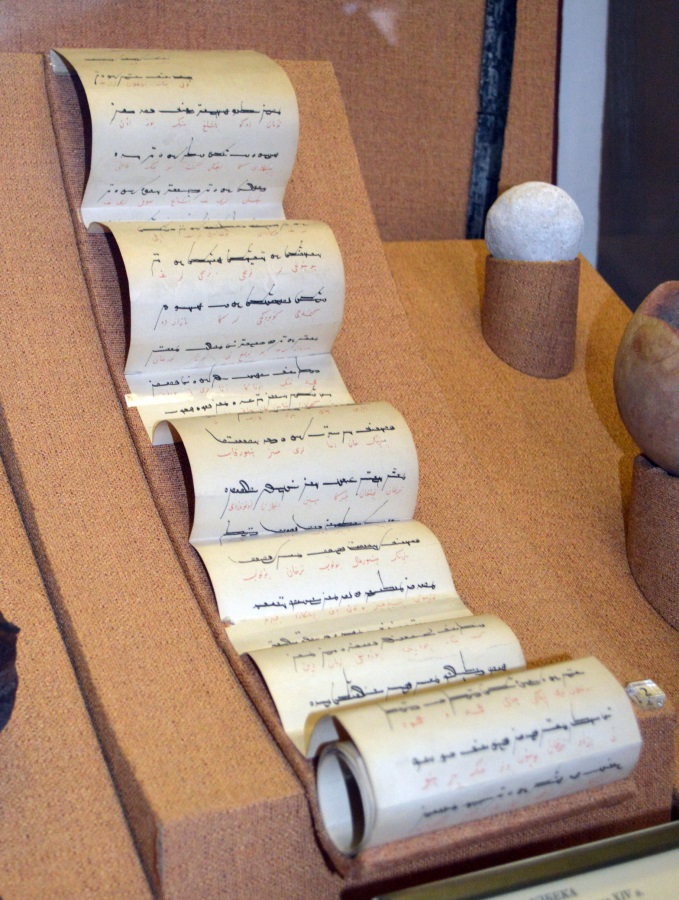 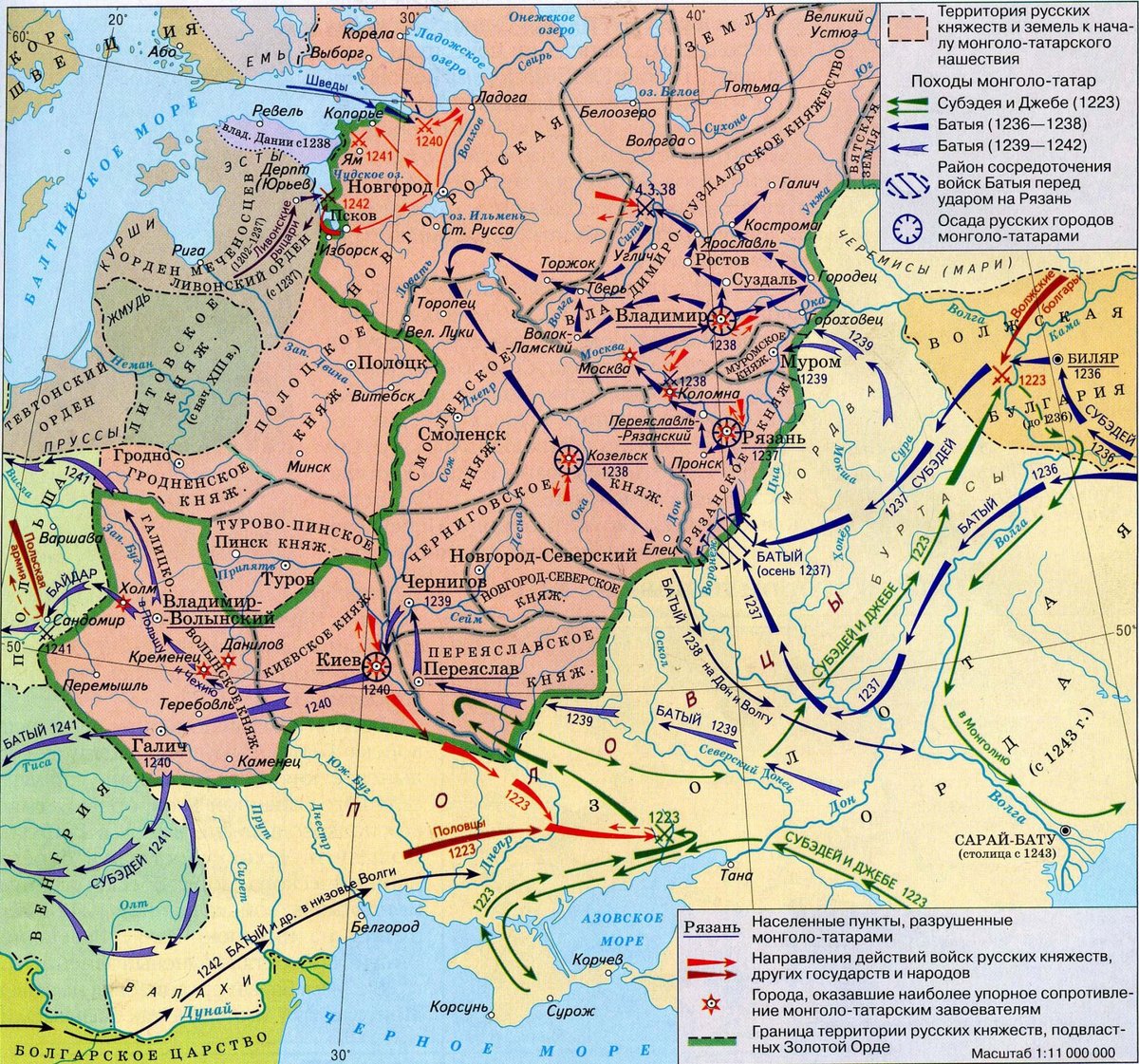 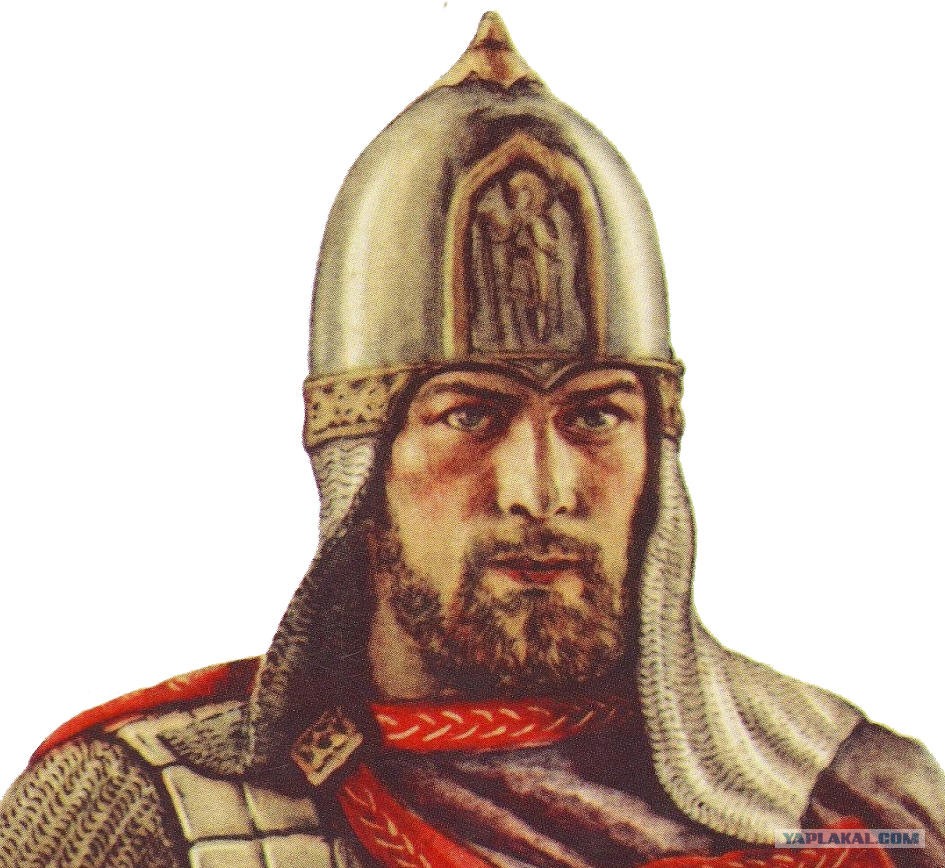 Александр Невский
1240 год - Невская битвапротив шведов
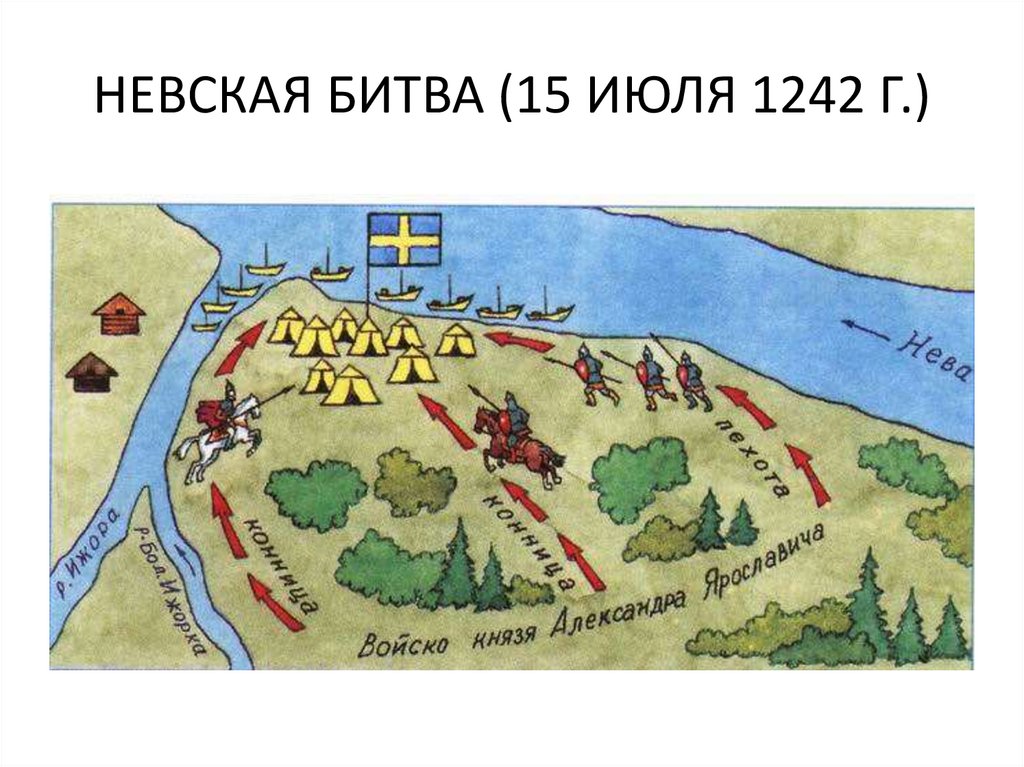 1242 год - Битва на Чудском озере (Ледовое побоище) против немцев
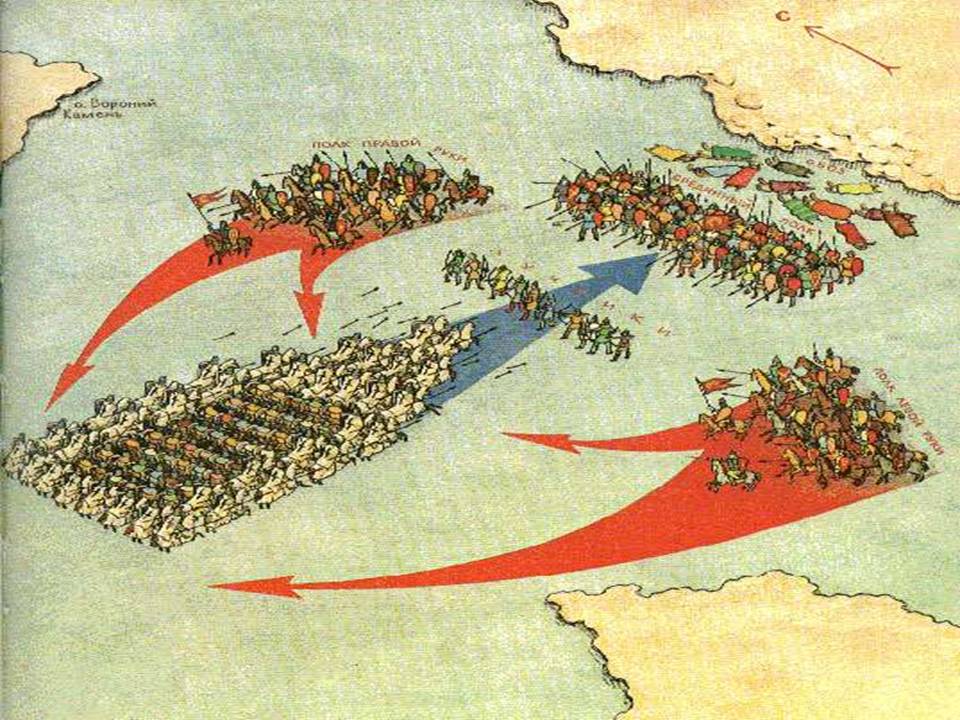